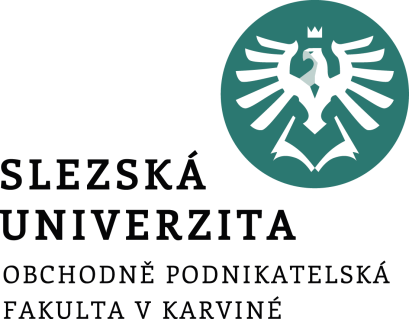 Nová organizace veřejné správy po nástupu konstituční monarchie
Mgr. Lubomír Nenička, Ph.D.
Katedra ekonomie a veřejné správy
Cíle přednášky
Přiblížit změny správního uspořádání od poloviny 19. století


Nastínit počátky moderní územní samosprávy
[Speaker Notes: csvukrs]
Dopady ústavních změn na správní uspořádání
Postupný přechod ke konstituční monarchii, jenž nastal v důsledku revoluce let 1848-1849, určil také novou podobu správního systému, charakterizovanou těmito hlavními změnami:
Zánik vrchnostenské správy v důsledku zrušení poddanství v roce 1848 
Zavedení dvojkolejnosti veřejné správy – tvořila ji nově strukturovaná státní správa a územní samospráva
[Speaker Notes: csvukrs]
Fáze správního vývoje v 2. polovině 19. století
1. fáze – prosazení nové organizace veřejné správy (1850-1855)

2. fáze – obnovení absolutismu (1855-1861)

3. fáze – návrat k ústavnosti – 60. léta 19. století
[Speaker Notes: csvukrs]
1. fáze – nová organizace veřejné správy
Dosavadní patrimoniální (vrchnostenská) správa byla postátněna. 
Nová organizace veřejné správy vstoupila v platnost 1.1.1850, jako nové správní jednotky byly vytvořeny politické okresy – nahradily panství
Zemské i krajské zřízení zůstalo zachováno
Byla ustavena obecní samospráva
[Speaker Notes: csvukrs]
Zemská správa
Nejvyššími správními úřady v jednotlivých zemích se stala místodržitelství v čele s místodržiteli, jež nahradila gubernia.
 
Slezsko bylo v polovině 19. století znovu odděleno od Moravy a funkci místodržitelství zde zastávala zemská vláda Opavě v čele se zemským prezidentem.
Krajská správa
V sídlech krajů byly ustaveny krajské vlády v čele s krajským prezidentem.
Byly druhou instancí politické správy – třetí bylo ministerstvo vnitra, kterému byly krajské vlády přímo podřízeny.
Krajské vlády převzaly většinu funkcí zrušených gubernií.
[Speaker Notes: csvukrs]
Okresní správa
V sídle každého politického okresu byla zřízena okresní hejtmanství jako prvoinstanční úřad politické správy

V čele stál okresní hejtman – podmínkou k získání tohoto úřadu bylo právnické vzdělání.
[Speaker Notes: csvukrs]
Správa obcí
V roce 1849 bylo přijato Stadionovo obecní zřízení (nazvané podle tehdejšího ministra vnitra) 
Bylo jednotným zákonem pro všechny obce, které ustavilo jako nejnižší články územní samosprávy. 

Vznikly nové obecní orgány:
Obecní výbor (byl nazýván už i jako zastupitelstvo) – byl volen oprávněnými voliči na tři roky, neměl výkonnou moc. Obecní představenstvo – bylo voleno obecním výborem. Tvořili je minimálně 2 radní a purkmistr, který měl pravomoc provádět usnesení výboru
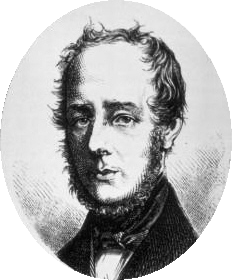 [Speaker Notes: csvukrs]
Obyvatelé obcí a volby do obecních samospráva
Obecní příslušníci – měli v obci domovské právo
Obecní společníci – vlastnili v obci nemovitost nebo zde platili přímou daň z živnosti
Přespolní – nemohli volit do obecních orgánů, nemohli se účastnit obecního hospodářství a mohli být vyhoštěni

Podmínkou k získání volebního práva bylo domovské právo a platba přímé daně v předepsané výši.
[Speaker Notes: csvukrs]
Působnost obcí
Samostatná působnost – patřila zde především správa obecního jmění, správa silnic, chudinská péče, správa škol, záležitosti místní policie

Přenesená působnost – v jejím rámci vykonávaly povinnosti, které na ně byly přeneseny zákonem
[Speaker Notes: csvukrs]
Statutární města
Města, která se řídila vlastním statutem, měla pozici úřadu první instance – tedy okresního hejtmanství 
V Čechách byla původně 2 (Praha a Liberec), na Moravě 6 a ve Slezsku 3 (Opava, Frýdek a Bílsko) – později se jejich počet zvýšil
Politickou správu vykonávaly magistráty
Purkmistr zde byl potvrzován panovníkem
[Speaker Notes: csvukrs]
2. fáze –  Obnovení absolutismu
Změny správní soustavy po nástupu Bachova absolutismu vstoupily v platnost v roce 1855. Charakterizovaly je:
Posílení místodržitelství
Zřízení nových krajských úřadů  
Vytvoření smíšených okresů – dočasně byla sloučena politická správa a soudnictví
[Speaker Notes: csvukrs]
3. fáze –  Návrat k ústavnosti (1867)
Soudnictví a správa byly opět rozděleny.
Byl vytvořen aparát politické správy první a druhé instance, který po roce 1918 převzalo také Československo.
Krajské úřady a kraje byly na začátku 60. let zrušeny a už nebyly obnoveny.
[Speaker Notes: csvukrs]
Zemská správa po roce 1867
Politická správa na zemské úrovni zahrnovala agendu ministerstev vnitra, kultu a vyučování, zemské obrany a veřejné bezpečnosti a orby.
V Čechách a na Moravě zůstala místodržitelství v čele s místodržiteli, ve Slezsku byla zachována zemská vláda v čele se zemským prezidentem. 
Šlo o úřady druhé instance.
[Speaker Notes: csvukrs]
Okresní správa po roce 1867
Opět byla zavedena okresní hejtmanství v čele s okresními hejtmany.
V Čechách bylo zřízeno 89 hejtmanství, na Moravě 30 a ve Slezsku 7 – jejich počet se později změnil.
Politické okresy tvořili zpravidla dva a více než soudní okresy.
Šlo o úřady první instance.
[Speaker Notes: csvukrs]
Změny územní samosprávy po ústupu absolutismu
V roce 1859 bylo přijato nové obecní zřízení. 
Předchozí absolutistické zásahy byly postupně odstraňovány.
Na začátku 60. let byla zřízena okresní zastupitelstva a zemské výbory jako výkonné orgány zemských sněmů.
[Speaker Notes: csvukrs]
Shrnutí
Po zrušení poddanství došlo k zániku vrchnostenské správy a k zavedení dvojkolejnosti veřejné správy.
Byly ustaveny nové správní jednotky – okresy. 
V roce 1849 bylo přijato obecní zřízení, na jeho základě byly ustaveny nové samosprávné orgány – obecní představenstva a obecní výbory.
Konečnou podobu správní systém získal po návratu k ústavnosti v 60. letech 19. století, kdy byl vytvořen aparát politické správy první (okresní hejtmanství) a druhé instance (místodržitelství na zemské úrovni).
[Speaker Notes: csvukrs]